Coupling for Qubit
張有義
Outline
Background
Classical case of coupling
Type of coupling
The case of coupling
Case1. Qubit-resonator
Jaynes-Cummings Model
Case2. Qubit-qubit
Strong coupling
[Speaker Notes: 要講QED的偶合，這邊用classical的偶合去帶出偶合的觀念。]
Classical Coupling for two system
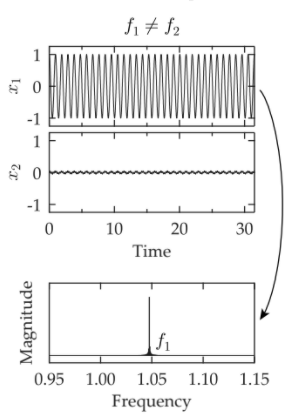 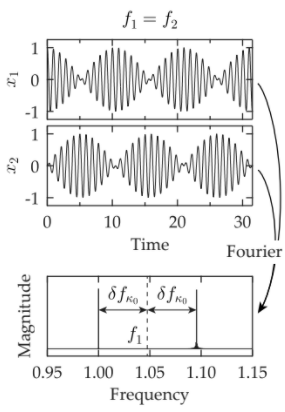 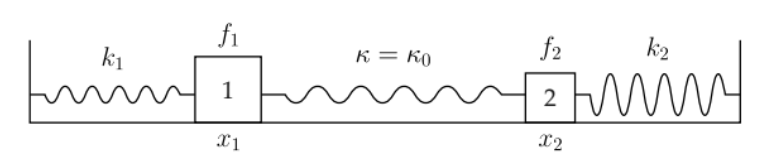 Fourier transform
[Speaker Notes: 首先是classical mechanics 中，係數無時變的情況下。只有f_1=f_2時，兩個系統才會相互偶合。]
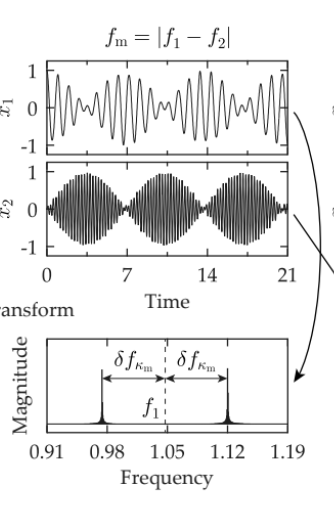 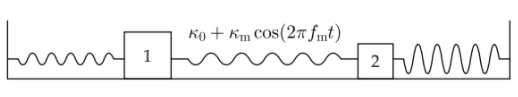 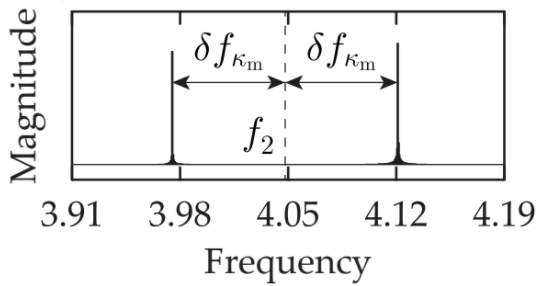 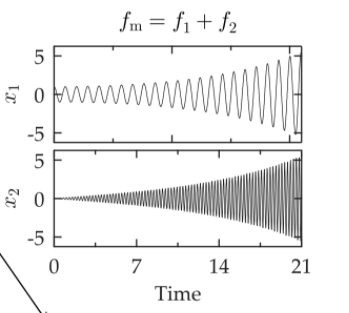 [Speaker Notes: 這邊的解釋是，如何在兩個system不同的frequency之下，還能夠偶合]
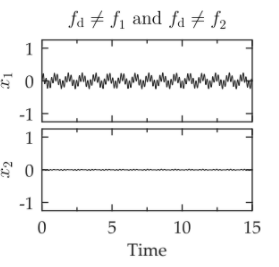 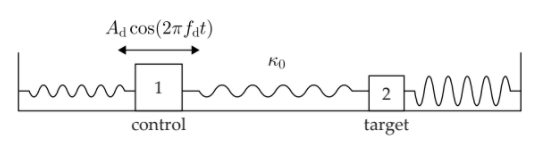 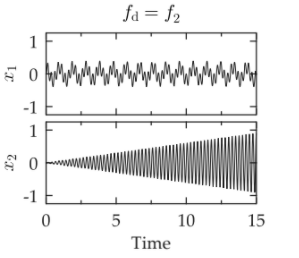 In Quantum Electrodynamics
We should consider the system is fermionic or bosonic.

Fermions: they follow Fermi–Dirac statistics and generally has half odd integer spin.

Bosons: They follow the Bose-Einstein statistics and generally has integer spin.
Transverse coupling
Longitudinal coupling
Transverse and Longitudinal Coupling
Transverse coupling
1. Exchanging energy
2. Depolarizing
3. Being effective when the frequency of coupled system is close to qubit’s.

Longitudinal Coupling
1. Shifting the energy levels with external bias
2. Changing the qubit’s frequency
2. Dephasing
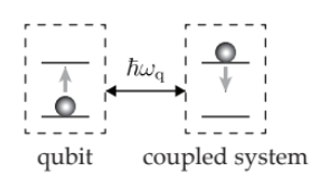 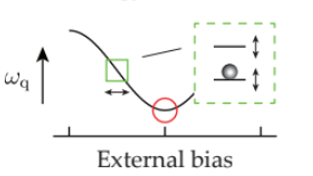 Case 1.
Jaynes-Cummings Model
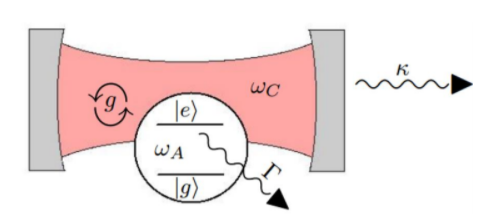 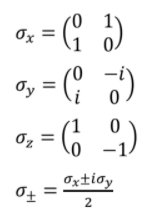 Case 2.
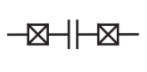 Thank you for listening!